ÜbungMeine „Klima-Geschichte“
Was beschäftigt mich rund ums Klima?
Was tue ich vielleicht schon?
Wie geht es mir mit diesem Thema?
Was ist eigentlich meine persönliche “Klima-Geschichte”?
Was beschäftigt mich rund um die Klimakrise und die anstehenden gesellschaftlichen Veränderungen?
Was tue ich vielleicht schon mit Bezug zum Klima?
Wie geht es mir mit diesem Thema?


Partner-Übung: Teilen Sie Ihre Klima-Geschichte
5 Minuten: Partnerin A teilt ihre Klimageschichte. B hört aktiv und wertschätzend zu.
5 Minuten: Partner B teilt seine Klimageschichte. A hört aktiv und wertschätzend zu..

Austausch in der Gesamtgruppe
Wie ging es einem damit, die eigenen Gedanken zu teilen?
Wie war es, die Gedanken des anderen zu erfahren?
Übung: Meine „Klima-Geschichte“
Fragestellung: Was ist eigentlich meine persönliche “Klima-Geschichte”?
Was beschäftigt mich rund um die Klimakrise und die anstehenden gesellschaftlichen Veränderungen?
Was tue ich vielleicht schon mit Bezug zum Klima?
Wie geht es mir mit diesem Thema?
Aufgabe in 2er-Gruppen:
5 Minuten teilt A ihre “Klima-Geschichte”. B hört aktiv zu.
5 Minuten teilt B seine “Klima-Geschichte”. A hört aktiv zu.

Gegebenenfalls Austausch in der Gesamtgruppe
Wie war es, die eigenen Gedanken zu teilen und die Gedanken des anderen zu erfahren?
5 Minuten fürs Klima
Angewandte Forschung zu innovativer Klimakommunikation
Prof. Dr. Florian Hörmann
Prof. Dr. Maike Sippel
Prof. Dr. Markus Schmitt
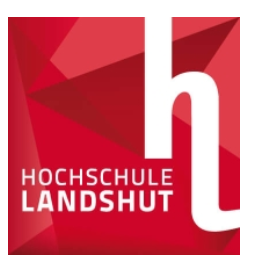 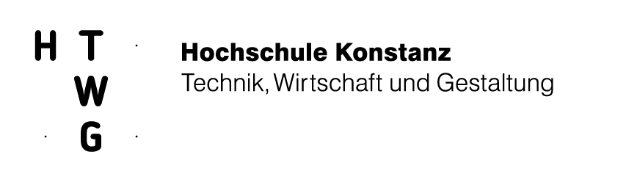 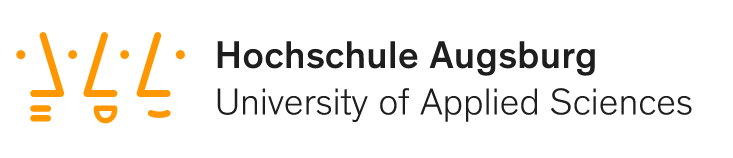 [Speaker Notes:  PTO]